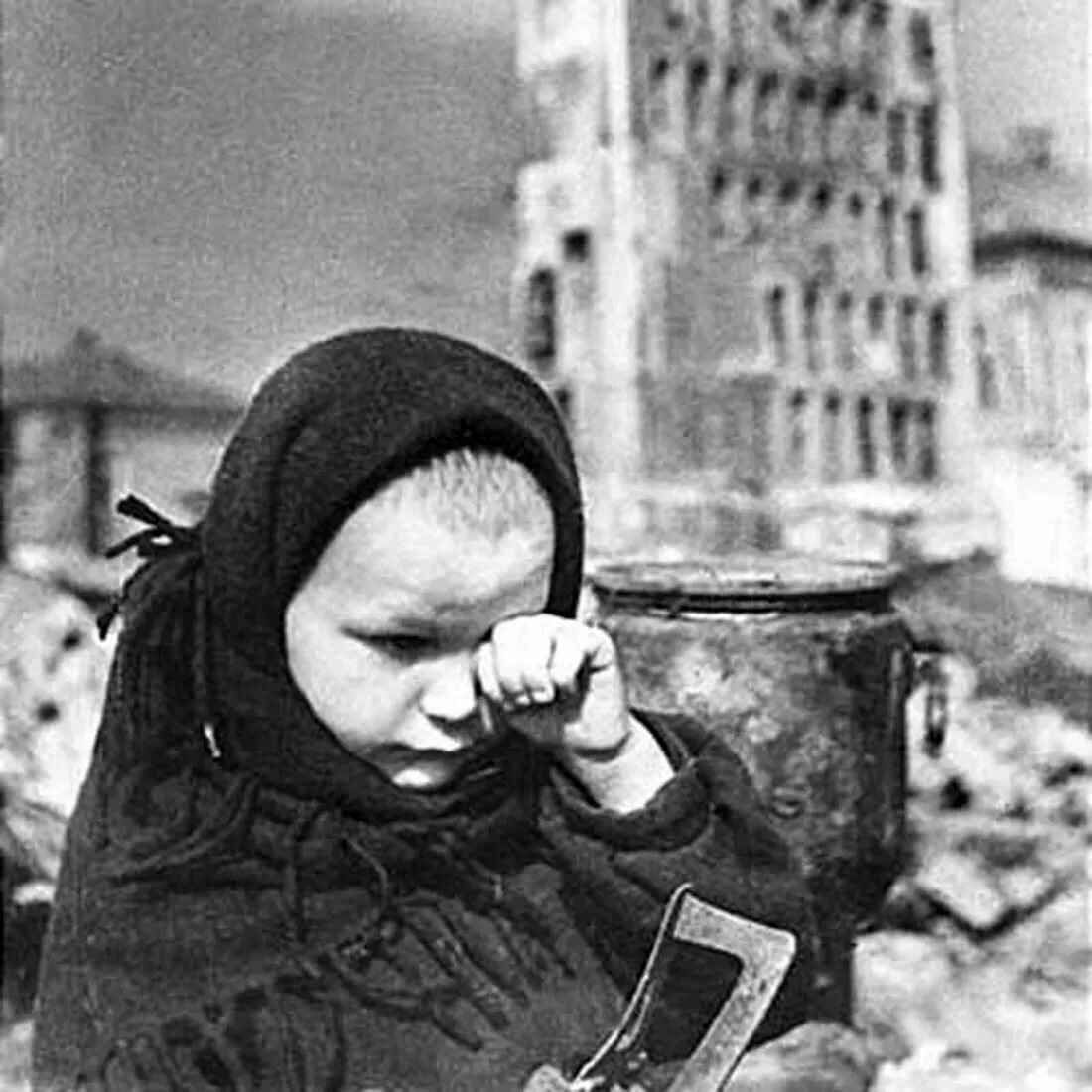 Акция
“Моё детство - 
ВОЙНА”
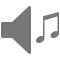 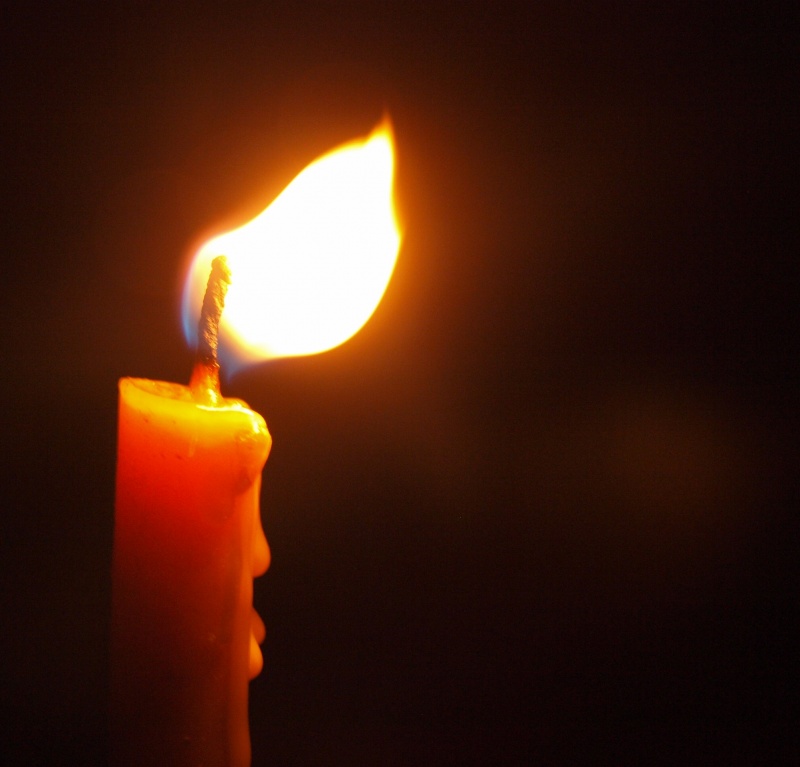 Валентина Салий
“О детях войны”
Читает
воспитатель МБДОУ 
д/с общеразвивающего вида 
№ 2 “Дельфинчик”
Гудинова Ирина Владимировна

г. Озёры
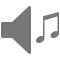 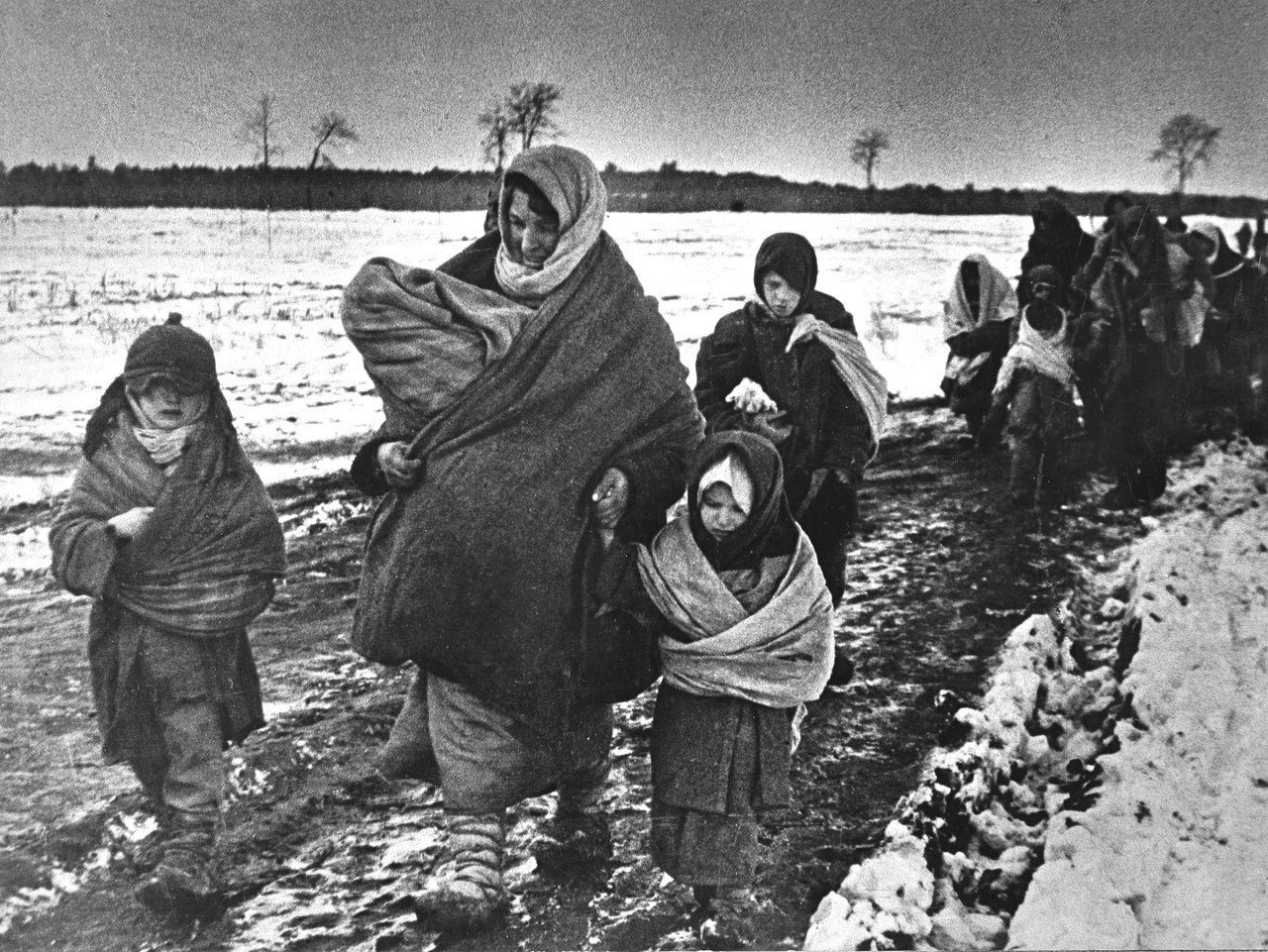 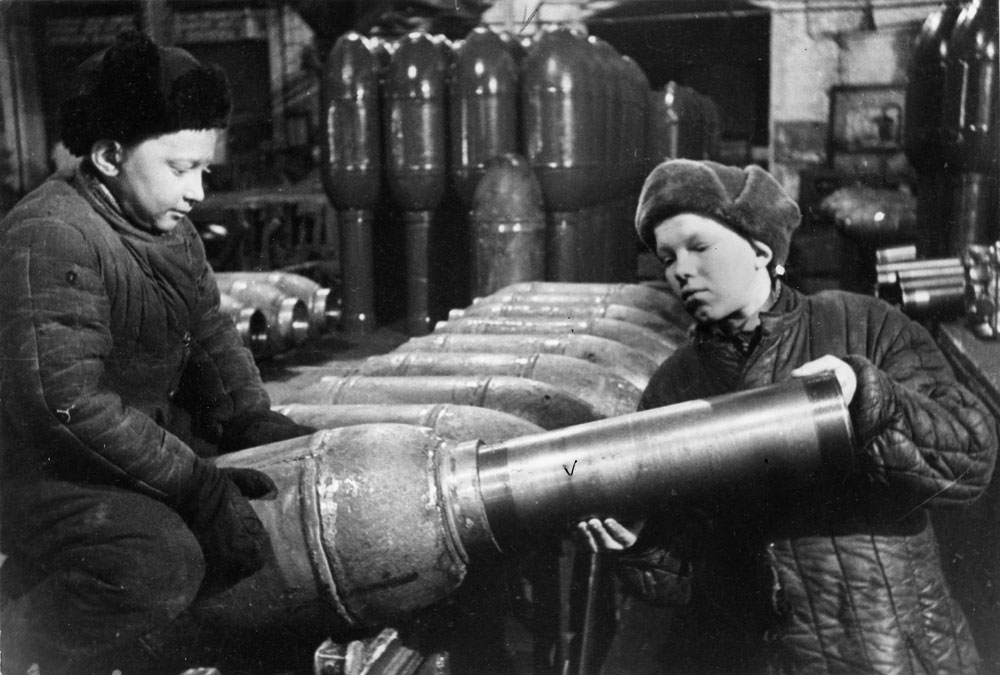 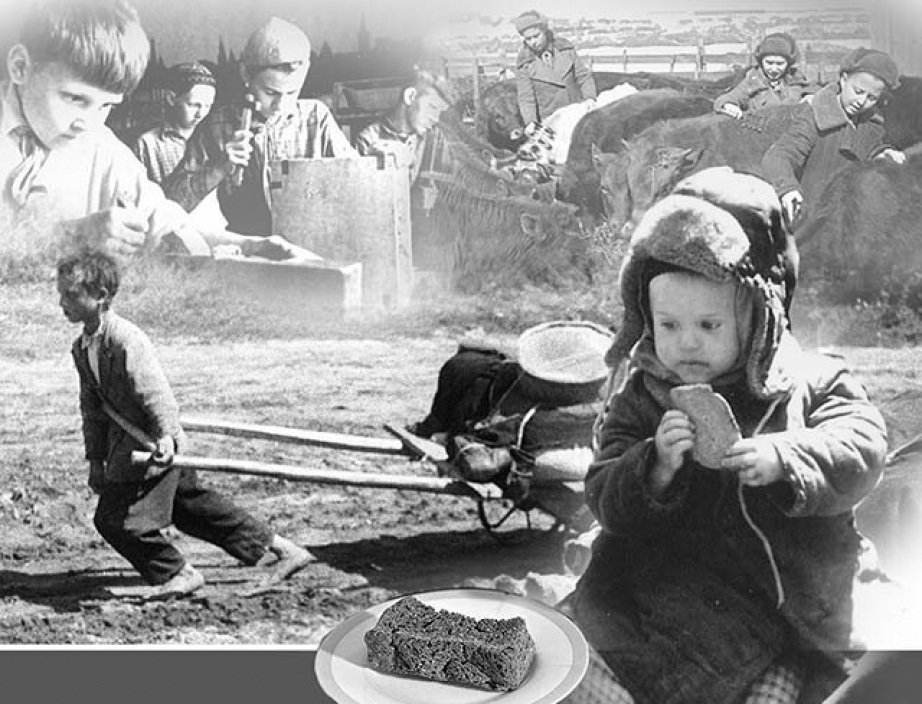 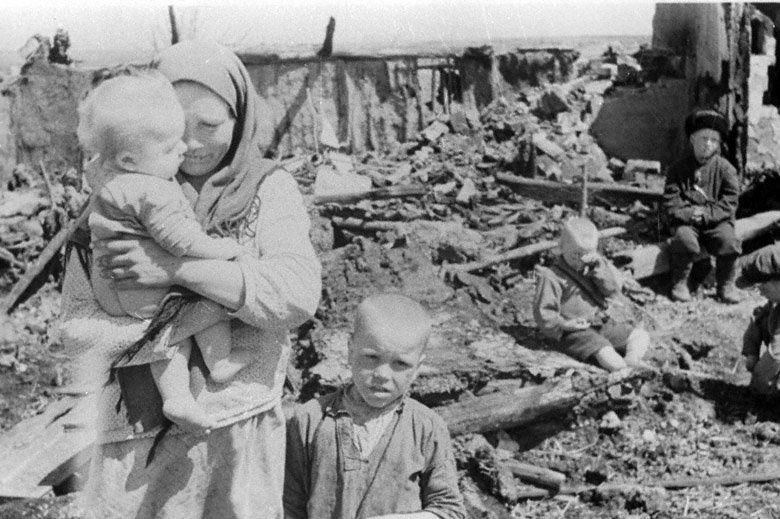 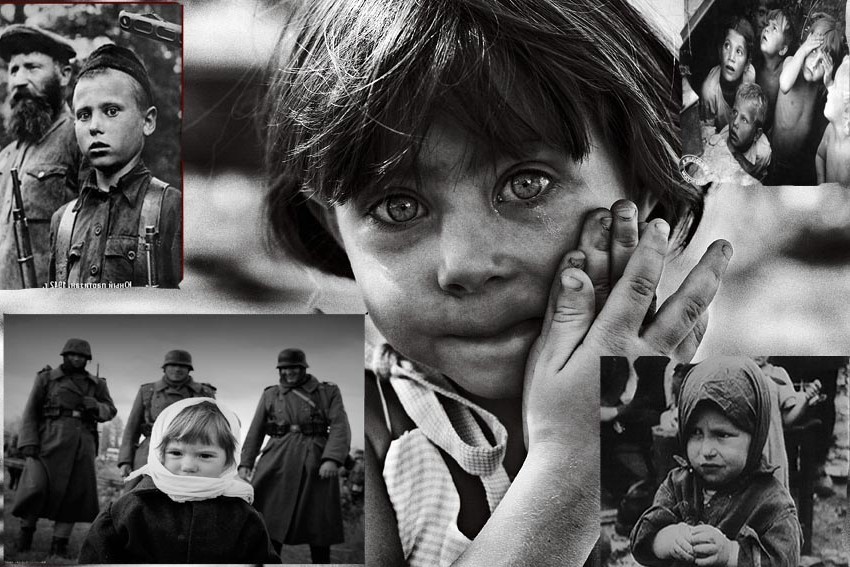 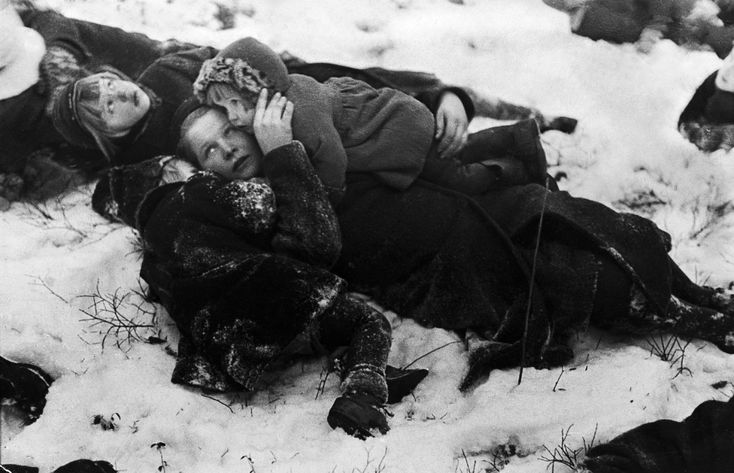 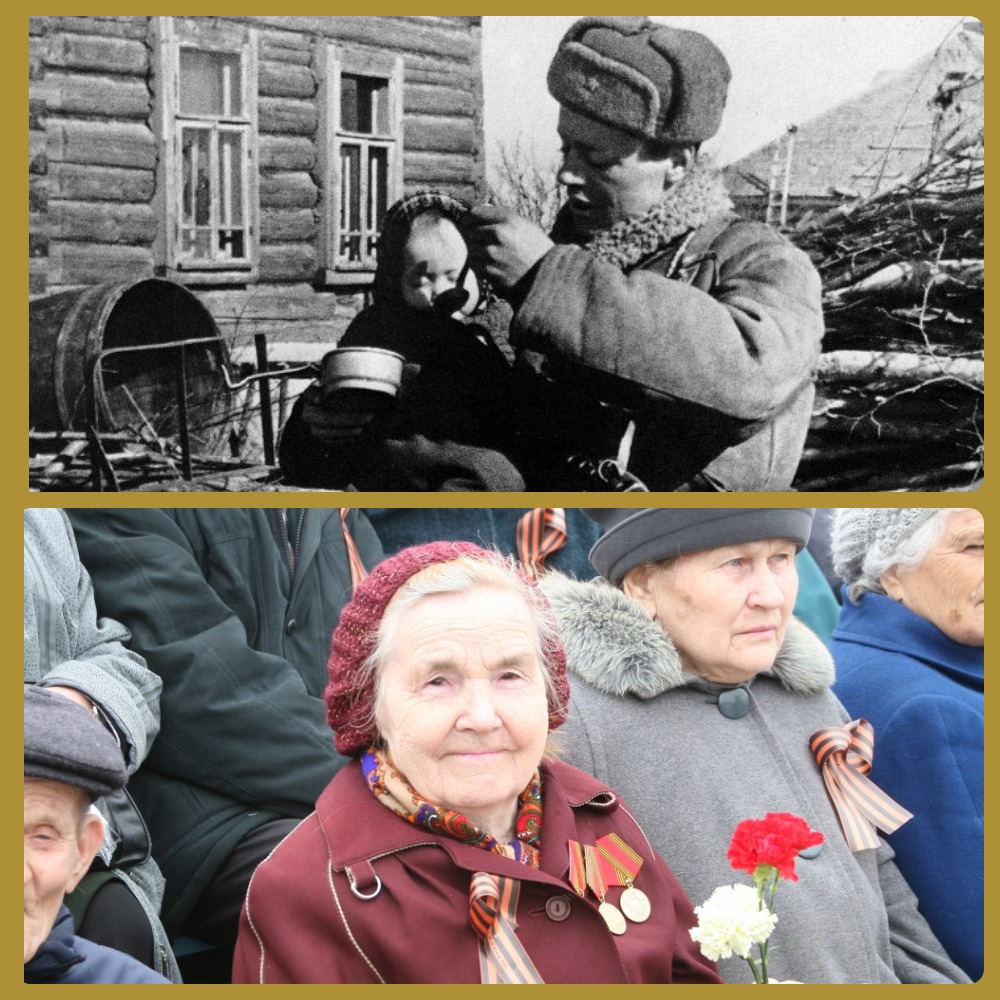 “Мы и не знали, что такое счастье....
Мы просто хотели ЖИТЬ”
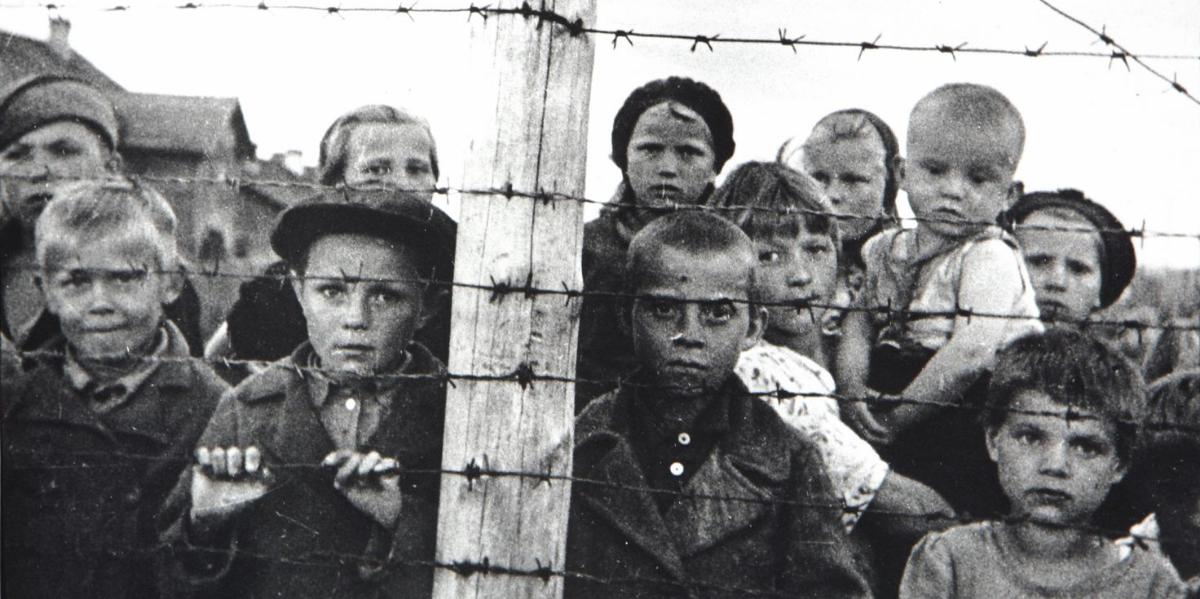 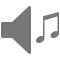 Анатолий Приставкин “Ночевала тучка золотая”
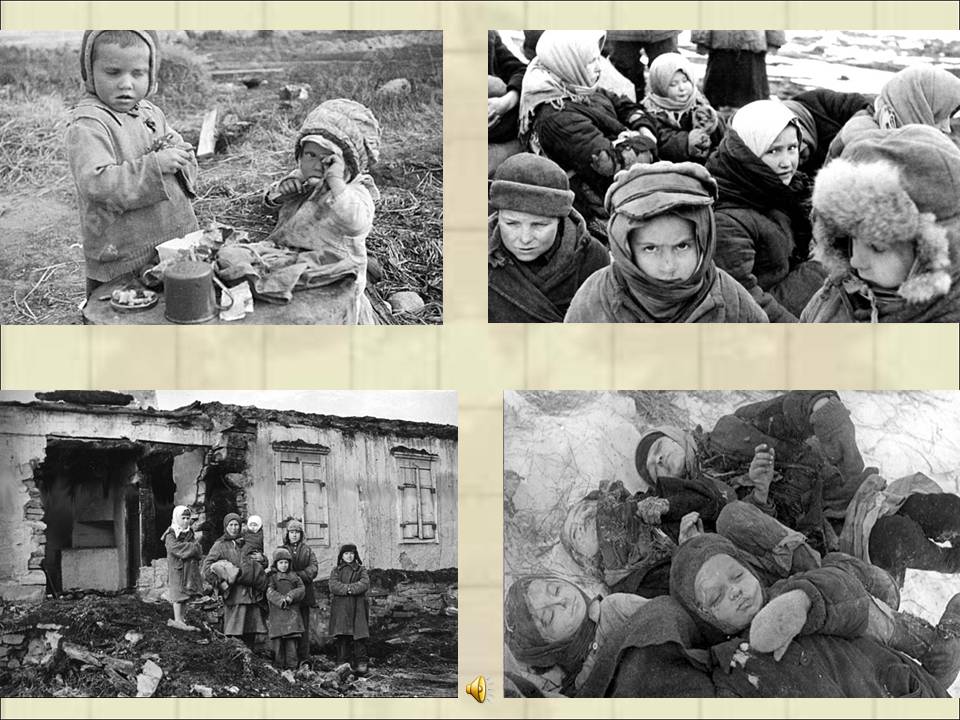 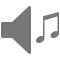 Помним и чтим!...